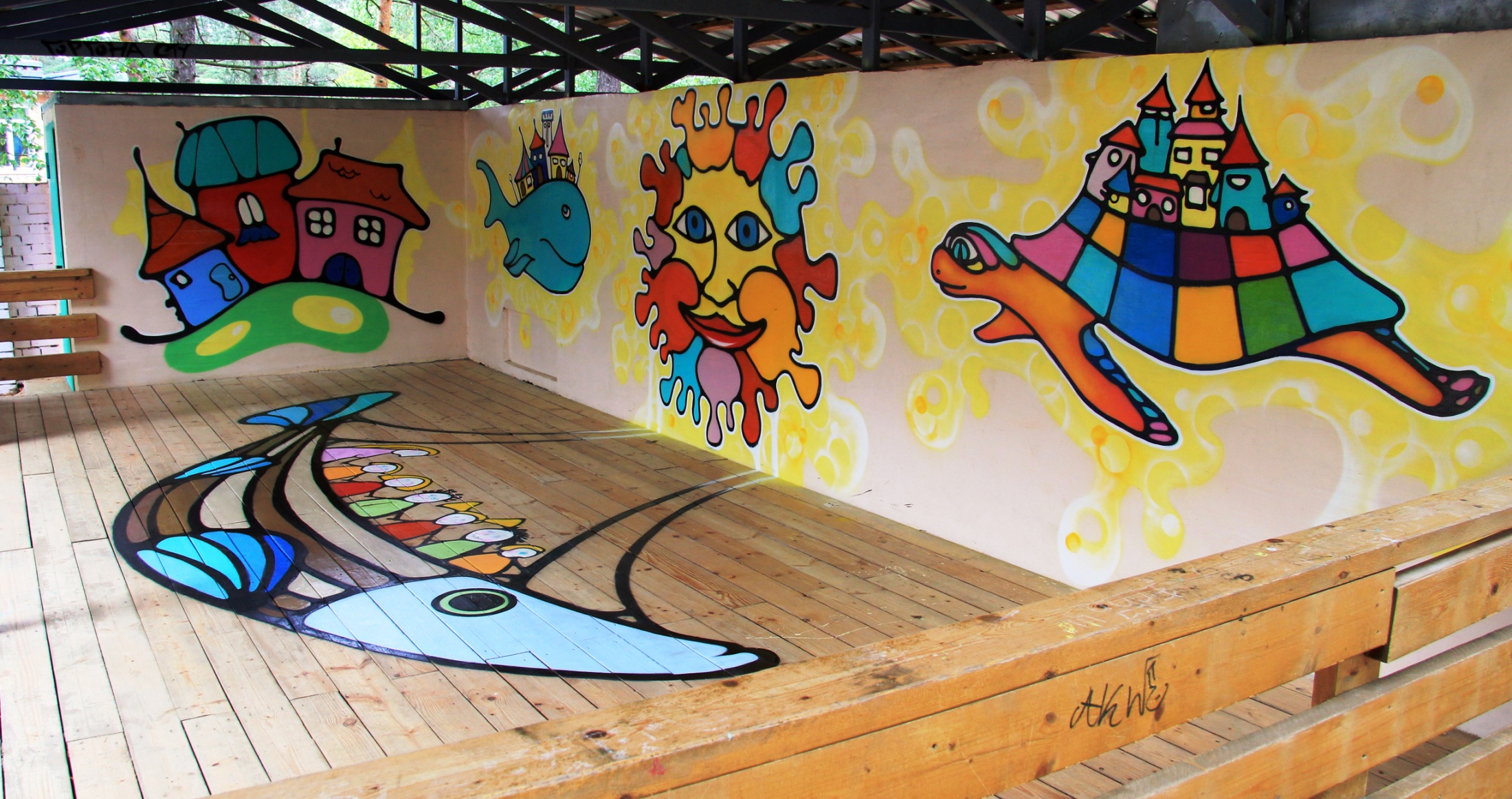 ПРОЕКТ ЦВЕТНАЯ СКАЗКА
1
ЦВЕТНАЯ СКАЗКА
ПРОЕКТ "ЦВЕТНАЯ СКАЗКА" 
       Социально-значимый проект пропагандирующий культуру и уважение в обществе, направленный развитие благоприятной  атмосферы на внутридворовой территории детских садов, способствующий развитию искусства стрит-арта как социально-полезного занятия ориентированного на развитие личности у молодого поколения, продвижению волонтерской деятельности, воспитанию любви к  окружающему миру и развитию экологического сознания.
          Профессиональные художники  оформят яркими рисунками внутридворовые  сооружения детских садов, 	сюжетами сказок и мультфильмов. С согласованием администраций детских садов тематика рисунков, будет отражать  бережное отношение к окружающему миру и  иметь экологическую направленность.



    Проект будет реализован на территориях  детских садов муниципальных бюджетных дошкольных учреждений.  

В программу Проекта «Цветная сказка» входит:
Проведение акций: «ДОБРОВОЛЬЧЕСКИЙ ОТРЯД: #МЫПОМОЖЕМСВОЕМУСАДИКУ, где родители и  дети детских садов смогут принять участие в подготовке стен для художественной росписи.
Организация и проведение  встреч по развитию волонтерства и помощи в реализации подобных социльно-значимых проектов (создание социальной рекламы: видеороликов, плакатов, стратегии)
Создание СОЦИАЛЬНОЙ ВИДЕОРЕКЛАМЫ по проблемам
экологии и вандализма, развитию активной жизненной позиции, волонтерства в обществе. 





Данные акции можно проводить ежегодно, дополняя оформление новыми сюжетами. Возможно создание регионального Фестиваля конкурса по оформлению территорий Детских садиков!
СТУДИЯ ГОРГОНА
2
РАБОТЫ
ДЕТСКИЙ САД
«ГНЕЗДЫШКО» №8
СТУДИЯ ГОРГОНА 2015 год
3
РАБОТЫ
ДЕТКИЙ САД 
«СОЛНЫШКО»№3
СТУДИЯ ГОРГОНА 2015 год
4
РАБОТЫ
ДЕТСКИЙ САД 
«ЗОЛОТАЯ РЫБКА» №5
СТУДИЯ ГОРГОНА 2015 год
5
РАБОТЫ
ДЕТСКИЙ САД
«ГНЕЗДЫШКО»
№8
СТУДИЯ ГОРГОНА 2016 год
6
ОПРОС Поддержите свой Детский сад!
В нашей группе ВК https://vk.com/gorgonaart, мы провели опрос среди жителей города Сосновый Бор. Результаты опроса были колоссальны, ни один опрос в городе за последние годы, не вызвал у горожан такого ажиотажа и такого количества просмотров (за неделю опрос набрал более 47 тыс. просмотров). В общей сложности  в опросе приняло участие более 13700 пользователей, Пост набрал 992  «лайков». Фильм  созданный «Студией Горгоной» к проекту набрал более 37 000  просмотров. 
Поэтому опросу можно судить, что этот проект является самым востребованным не только у нас в городе и  Ленинградской области, но и в других регионах нашей страны. 
Вовлечение общественность в ход реализации проекта, играет очень важную роль в данном проекте.
СТУДИЯ ГОРГОНА 2017 год https://vk.com/gorgonaart
7
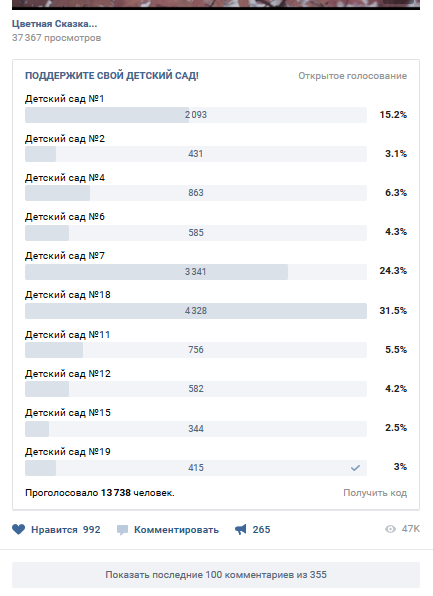 СТУДИЯ ГОРГОНА 2017 год https://vk.com/gorgonaart
8
Руководитель Проекта

Никодим Владимирович Антонинов / 

Никодим Антонинов, родился и вырос в творческой семье, которая привила любовь к окружающему миру и пониманию красоты. С 18 лет стал многочисленным призером, успешным участником многочисленных  Питерских фестивалей, конкурсов стрит-арт искусства. С 25 лет стал сам организатором  городских, региональных и международных  фестивалей культуры и искусства, организатором  выставок, конкурсов современных искусств, в стиле «стрит-арта» в родном городе Сосновый Бор. За все время активной общественной деятельности Никодим  реализовал более 100 успешных социально-значимых проектов и акций, таких как: «Цветная сказка» (художественное оформление в детских садах); «Стопвандал» (художественное оформление автобусных  остановок, создание соц. рекламы); «Связь Поколений» (выставка современного искусства);  «Творческое наследие» (выставка советского плакатного искусства),  проект и оформление фасада Кукольного театра «Волшебный фонарь»; акция «Жизнь без наркотиков» (создание арт объекта); восстановление памятника Великой отечественной войны; оформление въезда в город Сосновый Бор; организация международных Фестивалей экстремальных видов спорта и стрит арт искусства «СтритАдреналин зона ЛАЭС», Областного Фестиваля «Граффити против наркотиков», Фестивалей современного искусства и культуры «СосновыйБронкс АРТZONE», «Дни молодежи» и многие другие социально значимые проекты способствующие: популяризации страт-арта,  как социально-ориентированного искусства; развивающие творческий потенциал молодого поколения; способствующие повышению культурного уровня в городе Сосновый Бор и малых поселениях Ленинградской области.
РСТУДИЯ ГОРГОНА
9
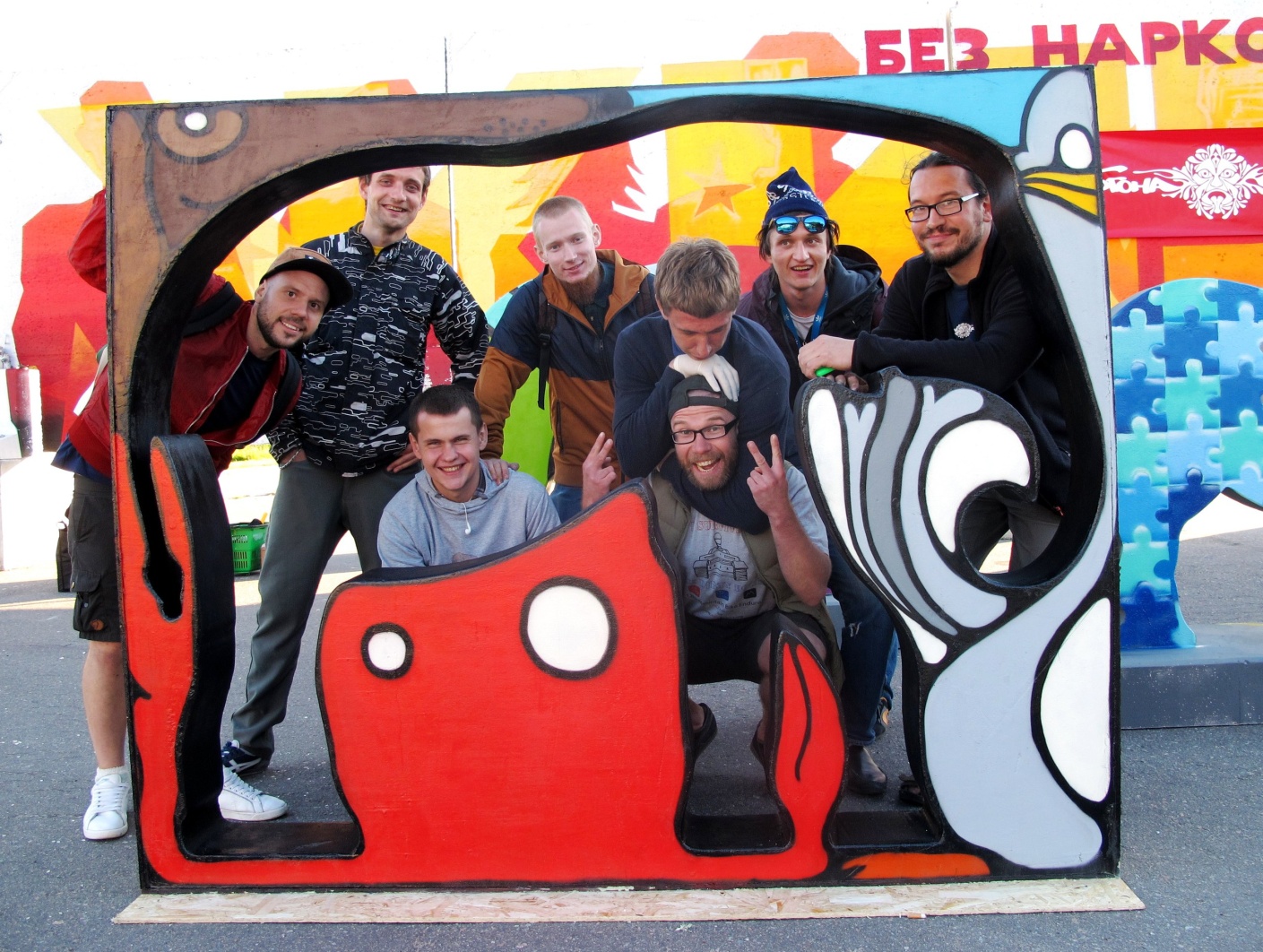 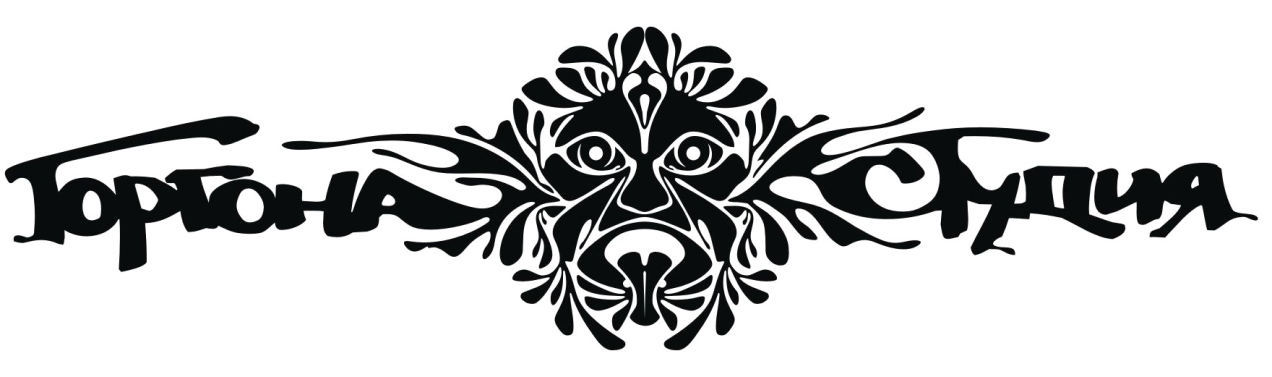 БЛАГОДАРИМ ЗА ВНИМАНИЕ!
10